Отдел образования города Усть-Каменогорска
Рекомендации 
родителям
КИБЕРБУЛЛИНГ
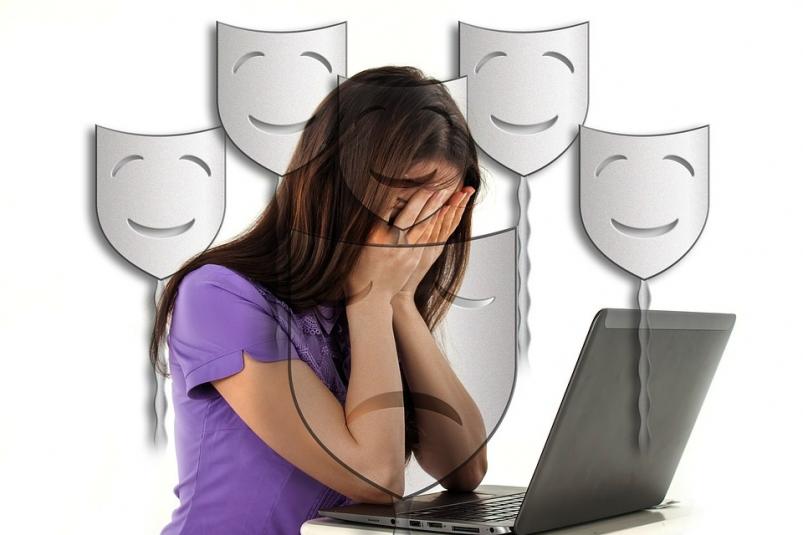 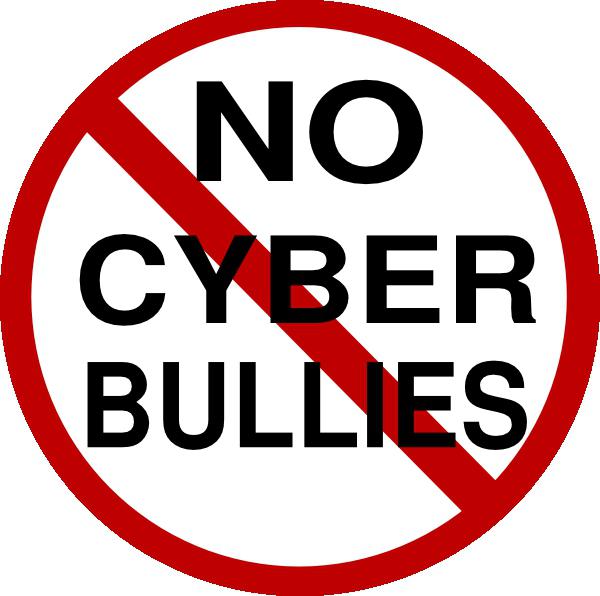 КИБЕРБУЛЛИНГ 
               Что же это такое?
Это одна из форм преследования, травли, запугивания, насилия подростков и младших детей при помощи информационно-коммуникационных технологий, а именно Интернета и мобильных телефонов.
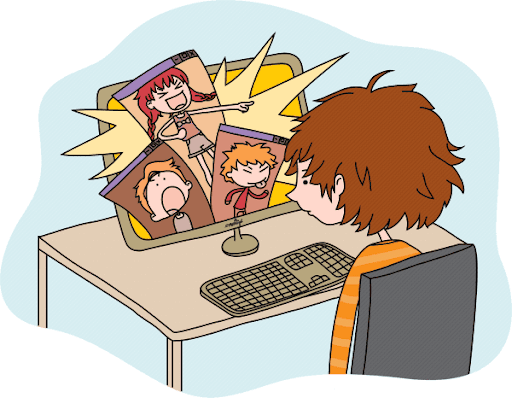 Главная проблема социльных сетей
Нет межличностного контакта
Можно придумать себе любое «амплуа»
Нет ответственности за свои действия
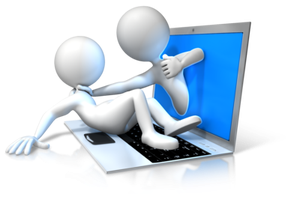 Какими могут быть последствия:
К сожалению, самыми печальными. Хотя слово это и относительно новое, но уже известны случаи о попытках суицида, о травмах, о трагических смертях, и все это вследствие нападения на подростка через чаты, социальные сети, электронную почту. 
Цель виртуального террора – нанесение  вреда психическим давлением. Невидимым, но очень страшным является кибербуллинг.
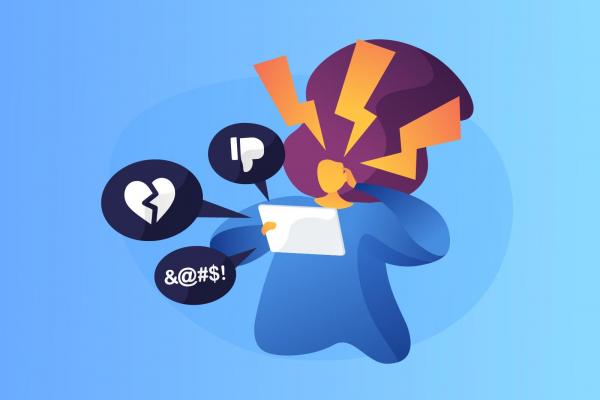 Профилактика и предотвращение кибербуллинга
Что же делать взрослым, как уберечь своего ребенка от злой реальности, ведь телефон или компьютер все прочнее входит в жизнь.
Необходимо объяснять подрастающему поколению «правила игры», что можно делать, а что категорически запрещено в виртуальном мире.
В первую очередь надо быть очень внимательными к своему чату, его увлечениям, особенно виртуальным.
Доступ к Интернету надо регулировать, четко разъяснять, какое поведение может быть плохим и опасным.
Следите за его интересами не только в виртуальном пространстве, но и в реальной жизни, это поможет узнать, чем он живет, что его интересует, какие эмоции вызывает тот или иной факт.
Как преодолеть проблему, если это случилось?
Если вдруг ваш ребенок все же стало жертвой преследователей, постарайтесь сохранить все имеющиеся доказательства, свидетельства террора. Были получены сообщения – сделайте копии, это касается и видео, и СМС, и всего остального.
Не паникуйте, будьте спокойны, особенно если ребенок сам рассказал вам о проблеме, иначе в следующий раз он не обратится за помощью. Поддержите подростка эмоционально, объясните, что ничего страшного не случилось, в вашем лице он должен видеть и чувствовать только друга, который искренне желает добра.
Помимо всего прочего, расскажите ребенку, что очень важно иметь собственную хорошую репутацию, а не «примерять» роли. Он должен знать, что если получил оскорбительное или непонятное сообщение, картинку, надо немедленно обратиться за помощью к родителям,  не запустить ситуацию. В крайнем случае (если ничего не помогает) следует обратится в правоохранительные органы.